Projekt: ZŠ Červená Voda – moderní škola, registrační číslo projektu CZ.1.07/1.4.00/21.2543
Příjemce: Základní škola a mateřská škola Červená Voda, Červená Voda 341, 561 61
Název materiálu:
Úhel a jeho velikost
Autor materiálu:
Eva Veselá
Zařazení materiálu:
Šablona:
Inovace a zkvalitnění výuky prostřednictvím ICT (III/2)
Předmět:
Matematika
32-7-16
Sada:
32-7
Číslo DUM:
Ověření materiálu ve výuce:
Datum ověření:
11. 12. 2012
Eva Veselá
Ověřující učitel:
6. třída
Třída:
Materiál je určen k bezplatnému používání pro potřeby výuky a vzdělávání na všech typech škol a školských zařízení.
Jakékoliv další používání podléhá autorskému zákonu.
Tento výukový materiál vznikl v rámci Operačního programu Vzdělání pro konkurenceschopnost.
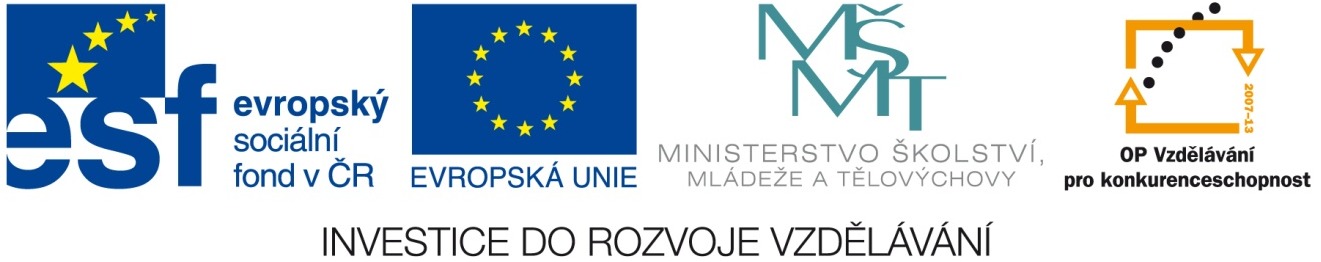 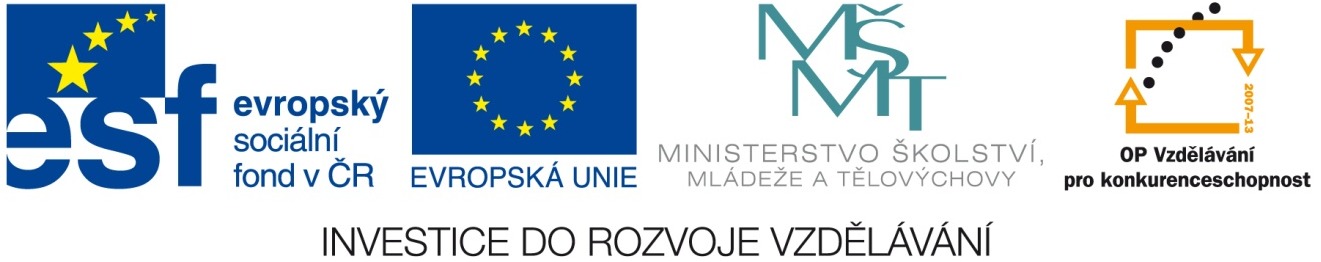 Metodický list
Název materiálu:	Úhel a jeho velikost
Autor materiálu:	Eva Veselá

Zařazení materiálu:
Šablona:	Inovace a zkvalitnění výuky prostřednictvím ICT (III/2)		
Sada: 32-7	     Číslo DUM: 32-7-16	    Předmět: Matematika	
     
Ověření materiálu ve výuce:
Datum ověření: 11. 12. 2012      Třída: 6. třída	     Ověřující učitel: Eva Veselá
	     
Anotace materiálu: Prezentace objasňuje pojmy rovina, polorovina, úhel a jeho velikost. Seznamuje žáky s měřením velikosti úhlu úhloměrem a konstrukcí úhlu dané velikosti. Zahrnuje úlohy k procvičení (snímek 13).
     
Podrobný metodický popis možností použití materiálu: Prezentaci lze využít k frontální výuce i samostudiu.   Obsahuje zadání úloh k procvičení (snímek 13). 

Poznámka:  Volný pracovní list, pomůcky na rýsování, žákovský úhloměr
Seznam literatury a pramenů:  Snímek 14
ÚHEL A JEHO VELIKOST
Rovina
Polorovina
Úhel – základní pojmy
Velikost úhlu
Konstrukce úhlu
Rovina
Rovina je dvourozměrný geometrický útvar – neomezená rovná 
             plocha (její část je např. list sešitu nebo tabule)
Může být určena dvěma způsoby:
1. třemi různými body –např.  A, B, C
2. přímkou a bodem, který leží mimo přímku – např. p, A
A
p
B
C
Obr. 1
Polorovina
Přímka p (hraniční přímka) dělí rovinu na dvě navzájem opačné poloroviny
Polorovina je určena hraniční přímkou a bodem ležícím v dané polorovině
p
polorovina pX
+
polorovina pY
X
+
Y
Obr. 2
Úhel
Část roviny vymezená dvěma polopřímkami se stejným počátkem se nazývá úhel
A
B
+
Polopřímky VA, VB -  ramena úhlu
V
Bod V -  vrchol úhlu
Obr. 3
Každé dvě polopřímky, vymezují v rovině dva úhly:
1. úhel konvexní - ze dvou úhlů ten menší
2. úhel nekonvexní (konkávní) - ze dvou úhlů ten větší
A
konvexní úhel: < AVB
B
+
V
nekonvexní úhel:  < AVB
Velikost úhlu
Úhly se liší velikostí - velikost úhlu měříme úhloměrem
Jednotkou velikosti úhlů jsou stupně °(menší jednotky jsou minuty '  a vteřiny '')
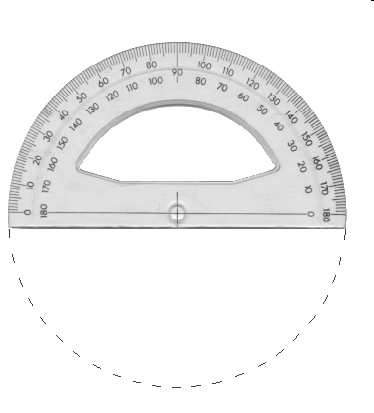 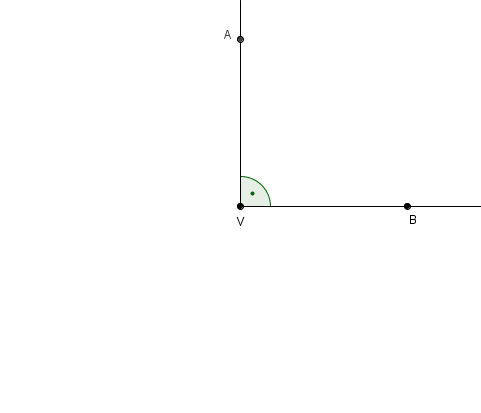 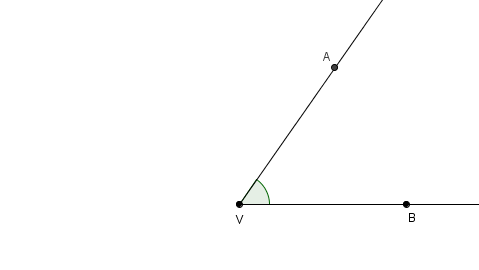 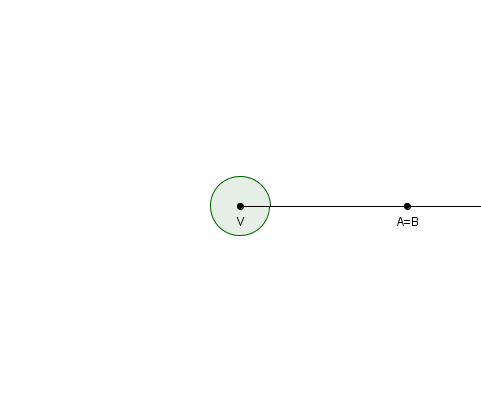 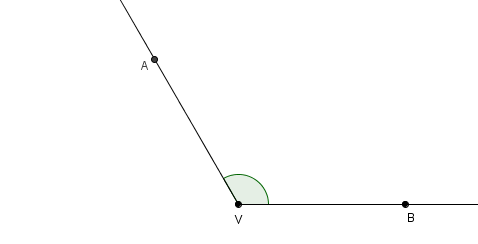 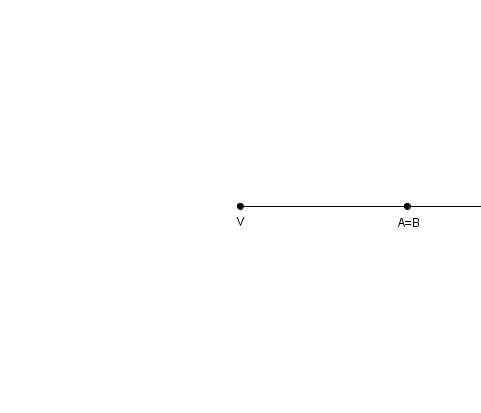 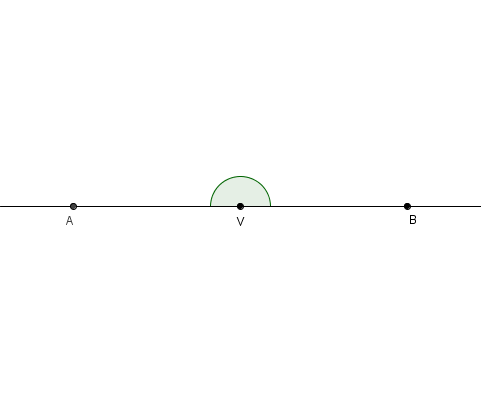 Úhly označujeme také malými písmeny řecké abecedy:
α - alfa             β - beta             γ - gama           δ - delta 
ε - epsilon        λ - lambda       ρ -  ró                τ – tau
ω - omega       ϕ – fí                 ψ - psí
Velikost úhlu lze zapsat dvěma způsoby:
1. Pomocí vrcholu a dvou bodů ležících na jeho ramenech
zapisujeme:
2. Pomocí malých písmen řecké abecedy
zapisujeme:
α = 34°
A
α
B
+
V
Obr. 4
Úhloměr
Má dvě stupnice 
 Na vodorovném pravítku je na středu značka
jedna stupnice
druhá stupnice
značka
Obr. 5
Měření velikosti úhlu úhloměrem
1. Úhloměr přiložíme značkou k vrcholu úhlu
2. K jednomu  rameni úhlu přiložíme hranu úhloměru
3. Druhé rameno protíná oblouk úhloměru – přečteme hodnotu
α = 60°
α
Obr. 6
Sestrojení  úhlu dané velikosti
Sestroj:
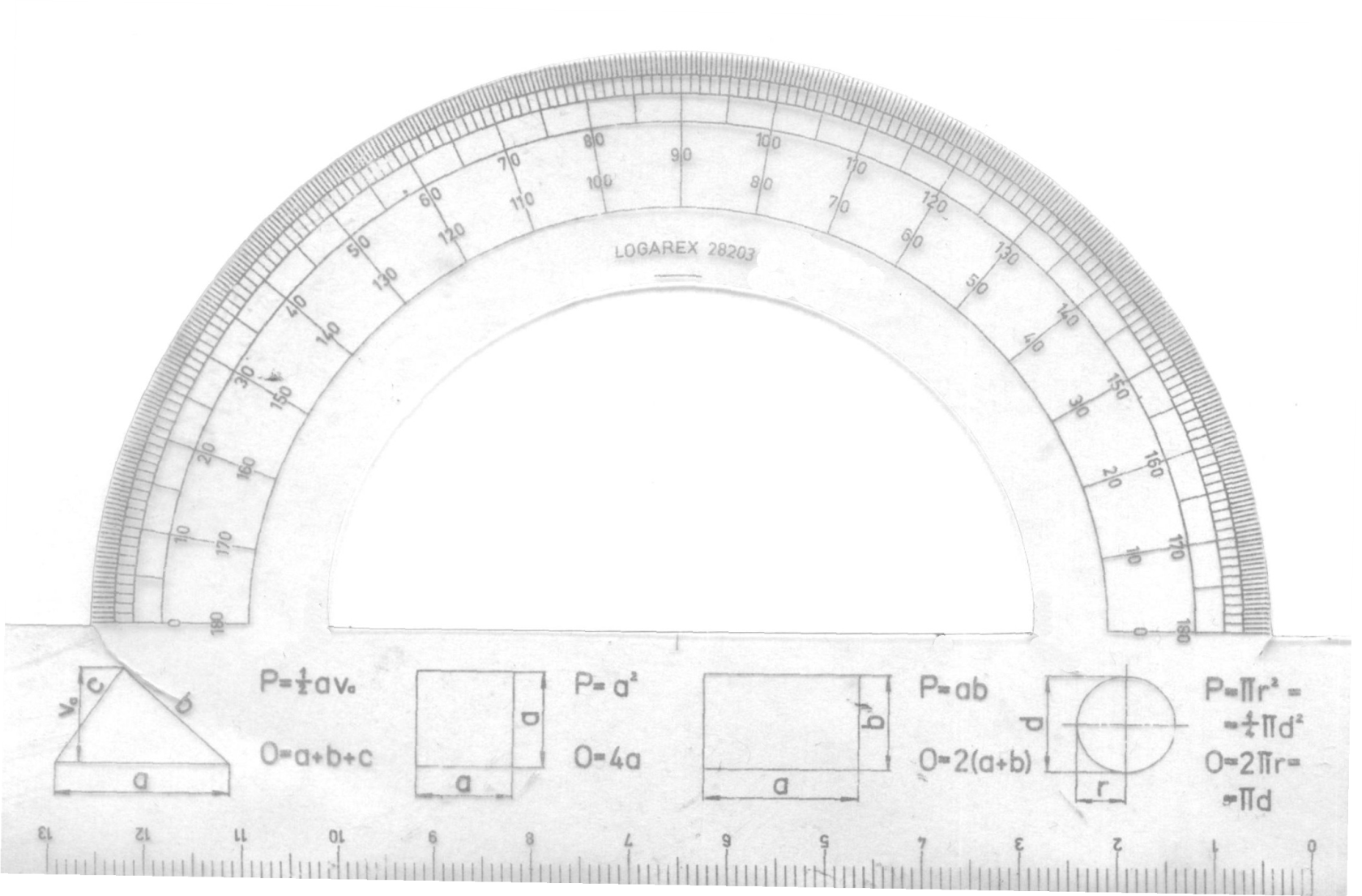 L
Obr. 7
V
K
Praktická cvičení
1. Úkol
2. Úkol
sestroj libovolné různé 
     čtyři úhly
změř jejich velikosti
naměřené údaje zapiš
sestroj:
Seznam použité literatury a pramenů:
Obr. 1, 2, 3, 4, 5, 6, 7: vlastní
Objekty, použité k vytvoření sešitu, jsou součástí SW Smart Notebook nebo pocházejí z veřejných knihoven obrázků (public domain) nebo jsou vlastní originální tvorbou autora.
Autor:
Mgr. Eva Veselá
Základní škola Červená Voda
vesela.eva@email.cz
 2012